«Знаменитые люди земли Ярославской»
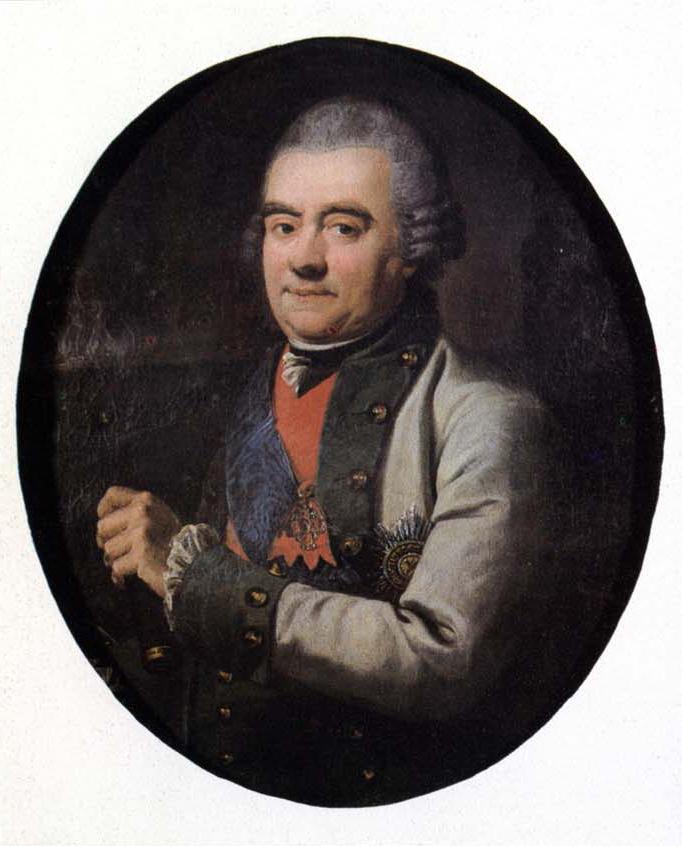 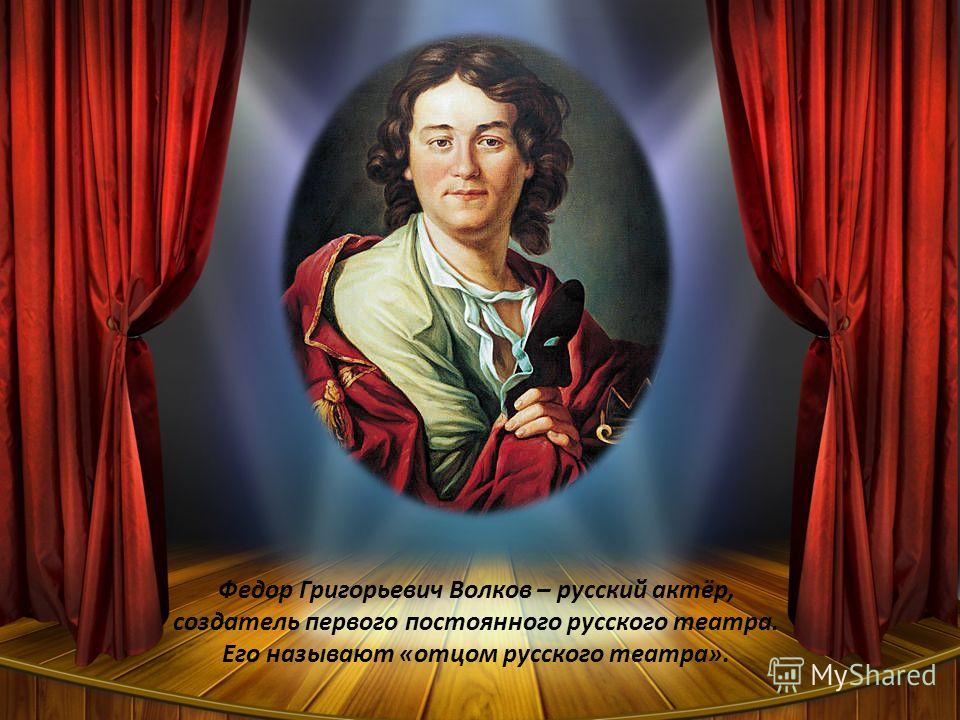 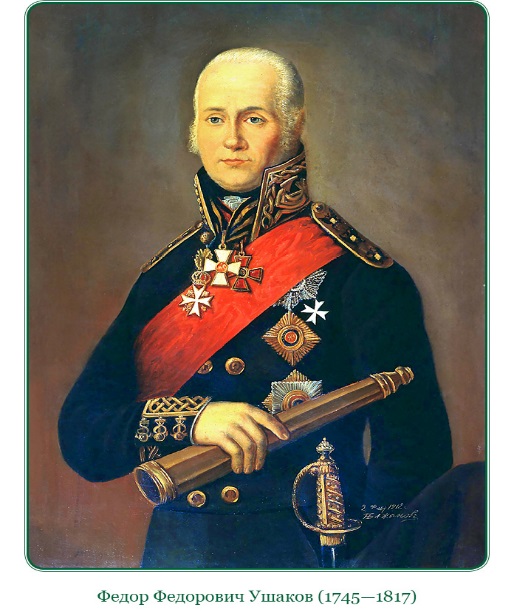 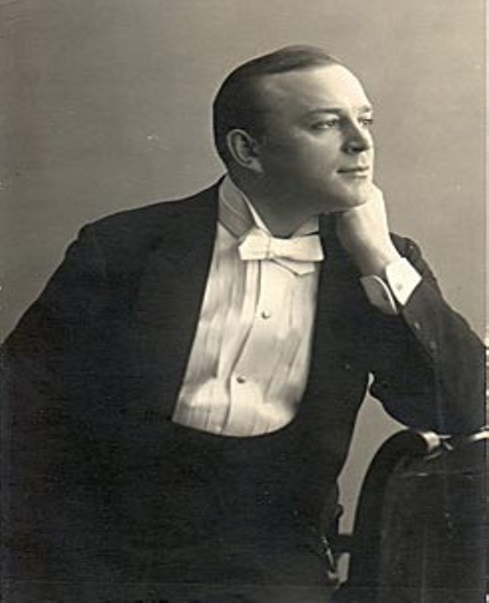 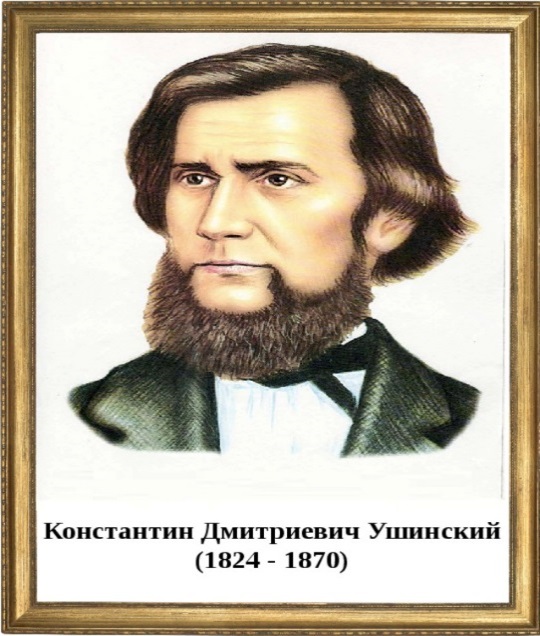 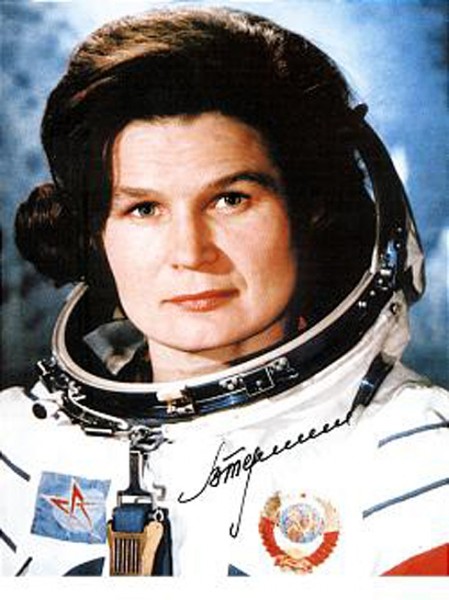 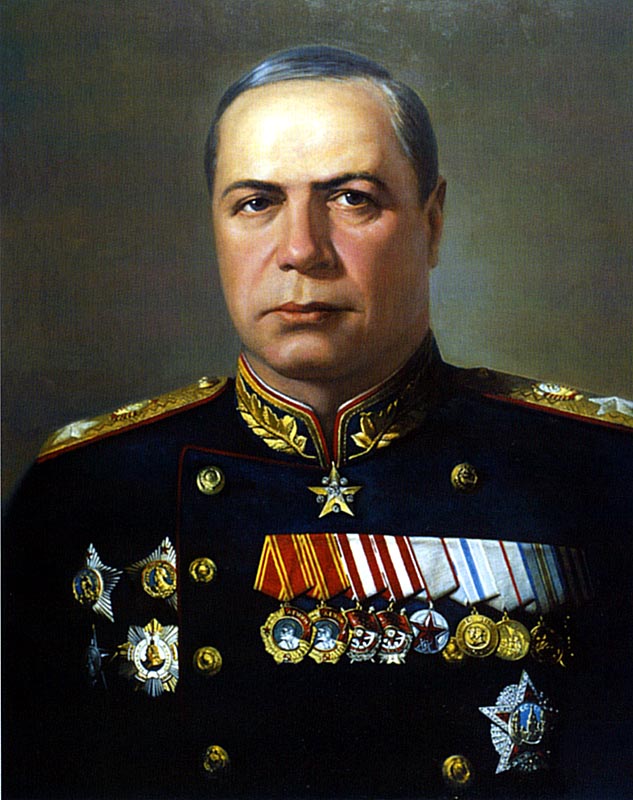 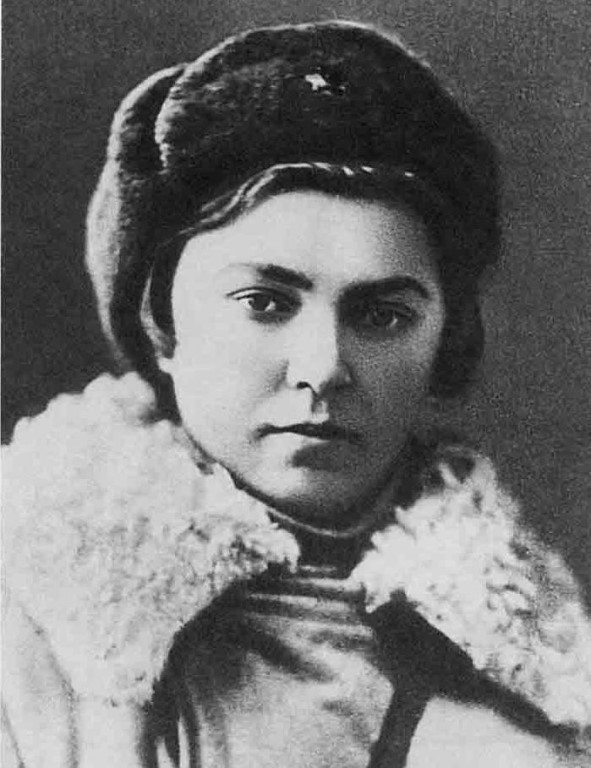 Ярославская земля дала России двух выдающихся флотоводцев – адмирала Георгия Андреевича Спиридонова и адмирала Федора Федоровича Ушакова
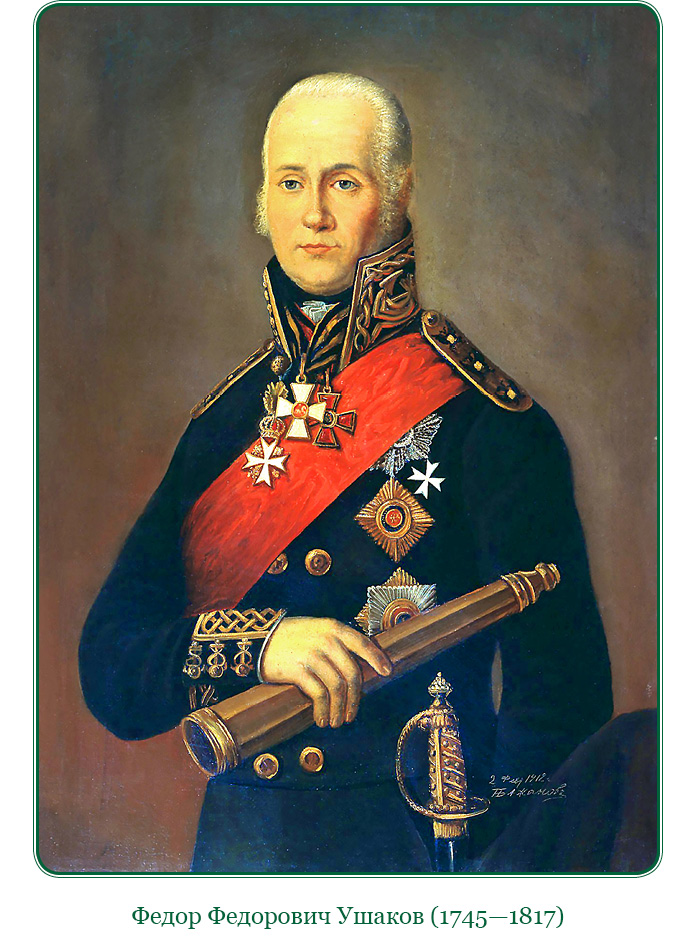 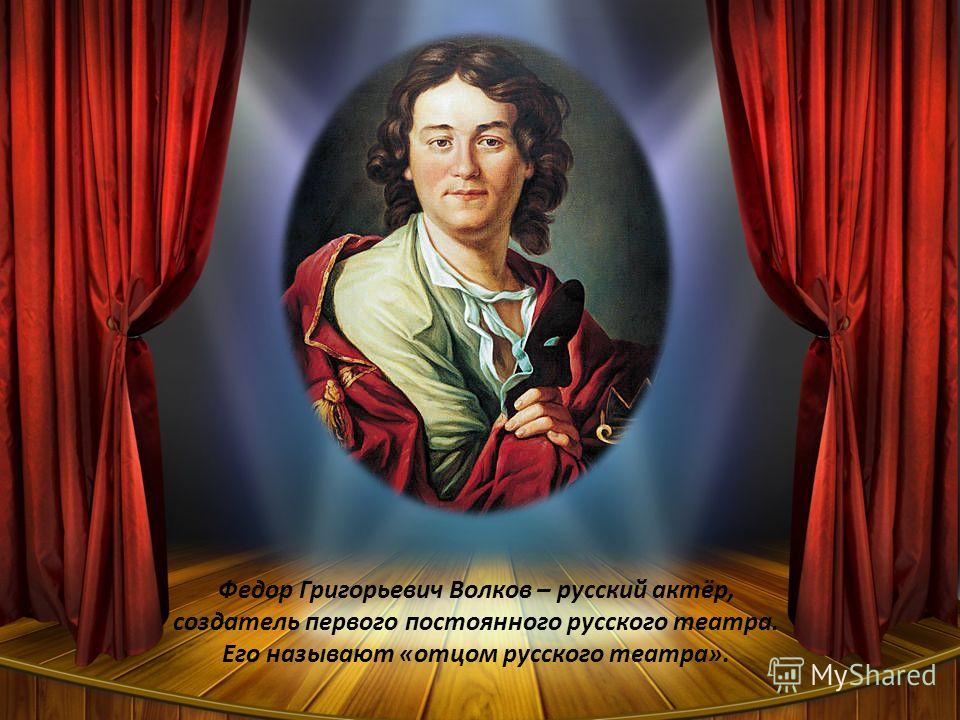 Ярославский край – родина великого русского поэта Николая Алексеевича Некрасова.
Памятник Н.А.Некрасову на набережной реки Волги
Нашим земляком является выдающийся оперный певец Леонид Витальевич Собинов
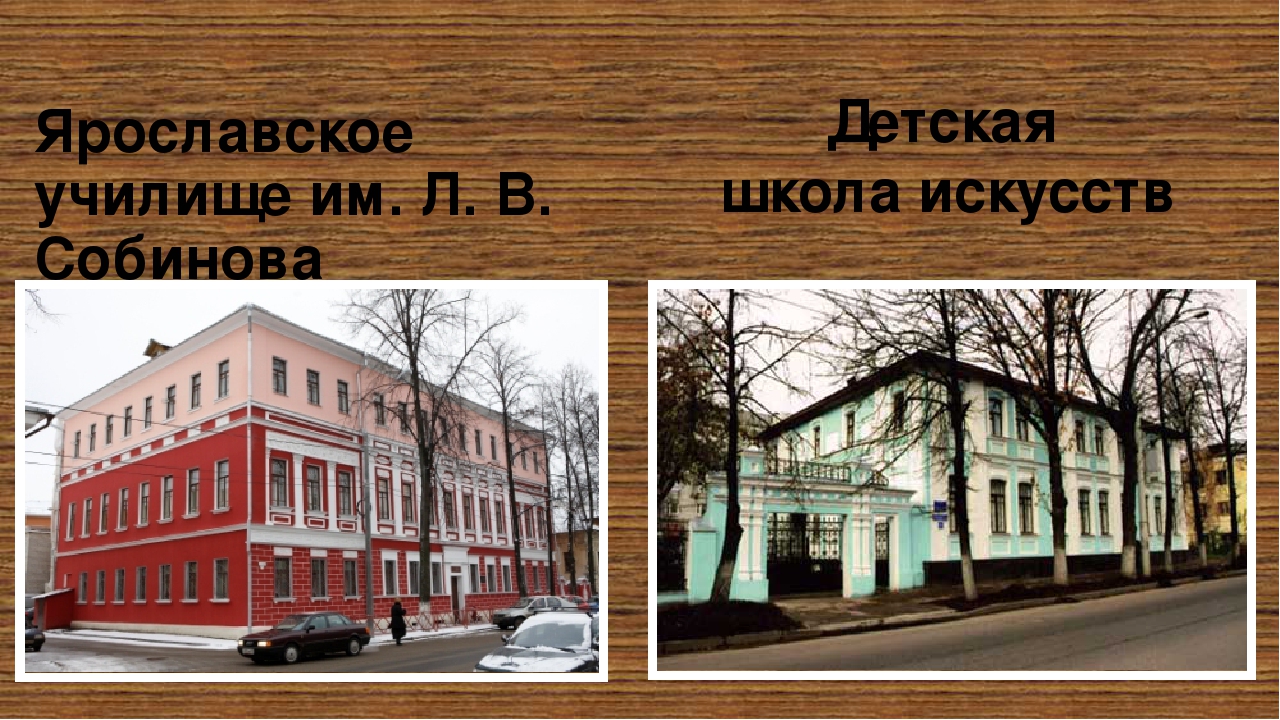 Здесь работал выдающийся педагог Константин Дмитриевич Ушинский
Институт К.Д.Ушинского в Ярославле
поэт Иван Захарович Суриков
Скульптор Александр Михайлович Опекушин
Маршал Василий Константинович Блюхер
Маршал Федор Иванович Толбухин.
Генерал Павел Иванович Батов
Дважды Герой Советского Союза , командующий армией в годы Великой Отечественной войны;
В школе № 17 учились Герои Советского Союза
Куропатков Николай Федорович
До войны жил на этой улице в селе Норском, работал на фабрике «Красный Перевал».
Лебедев Александр Федорович
Герой Советского Союза, участник Великой Отечественной войны
Губин Константин Яковлевич
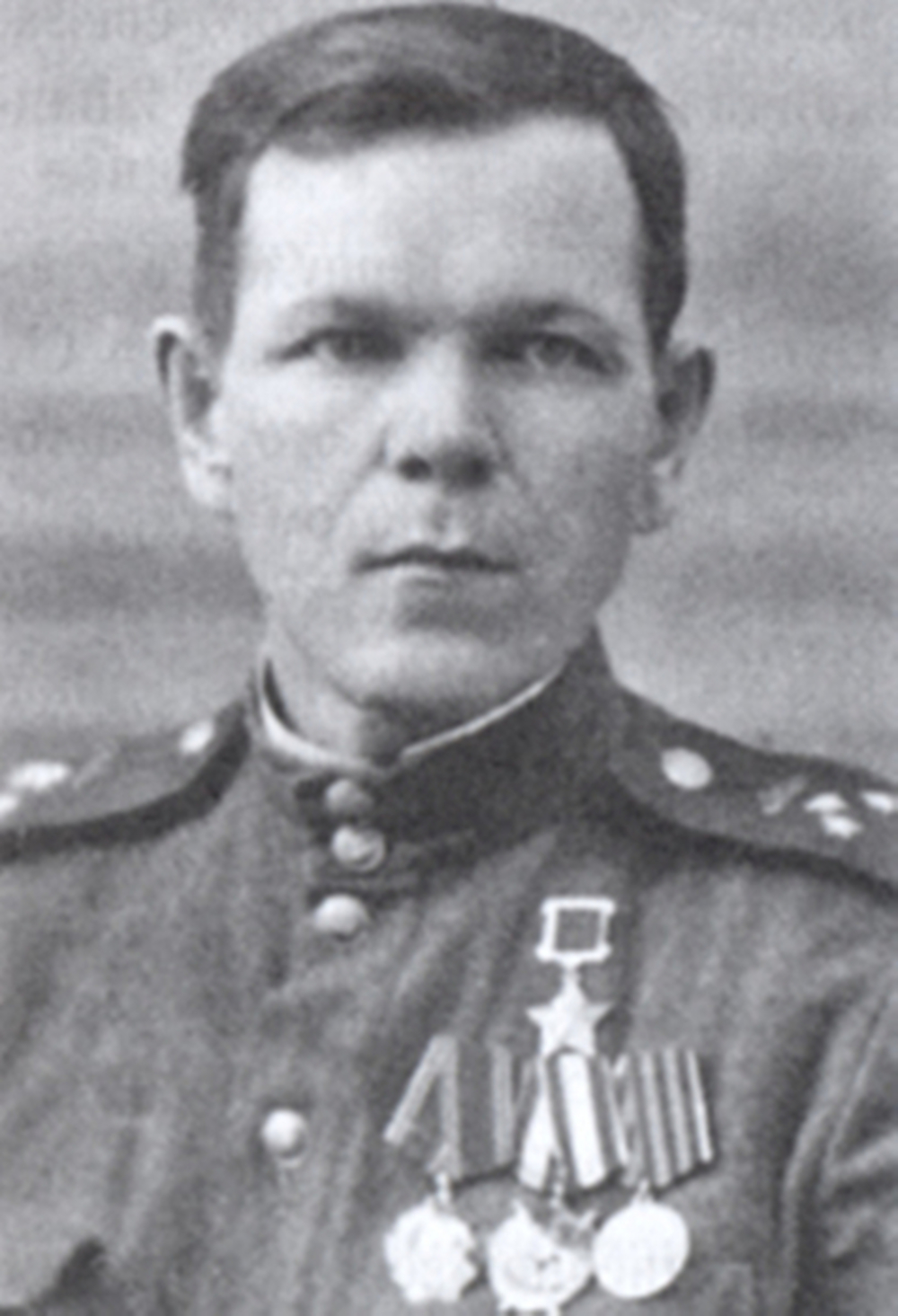 Лейтенанту Губину  присвоено звание Героя Советского Союза с вручением ордена Ленина и медали «Золотая Звезда».
Додонов Александр Сергеевич
Родился 28.08.1907 г. в поселке Норское, в семье рабочего.
Награжден орденами Ленина, Красного Знамени, Александра Невского, Отечественной войны 1 степени, двумя орденами Красной Звезды, медалями.
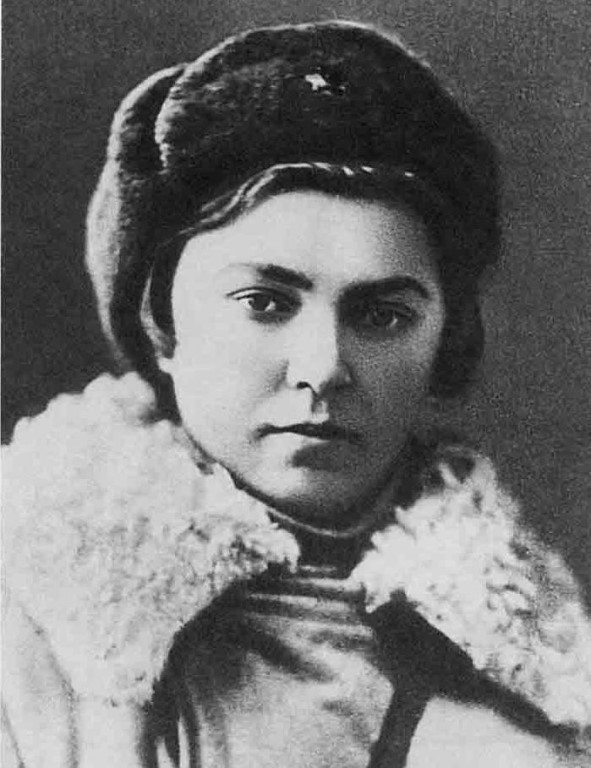 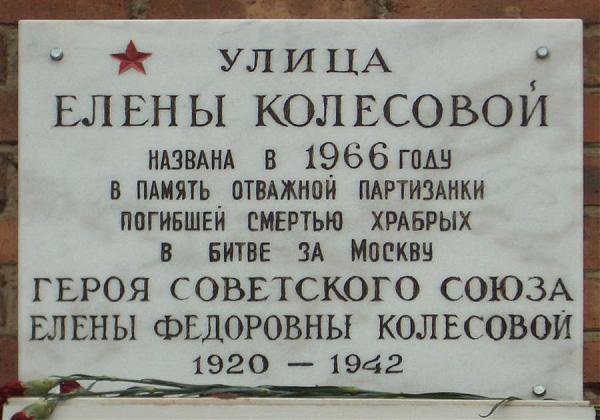 Первая женщина-космонавт
В Ярославле открыт Планетарий в честь первой женщины-космонавта В.В.Терешковой